Constitution
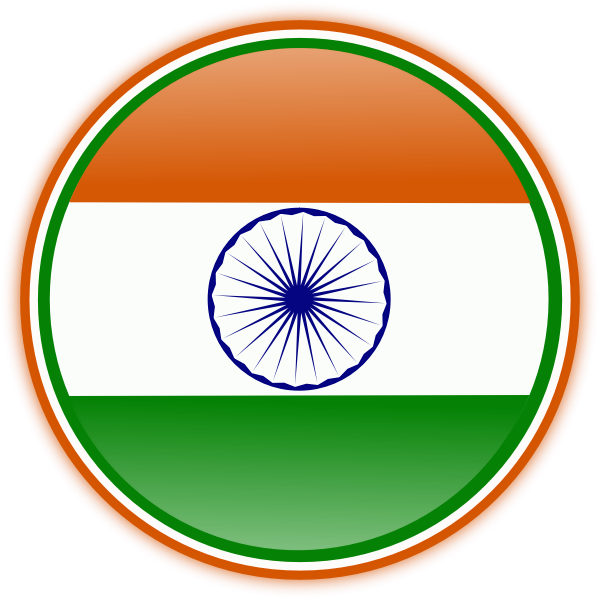 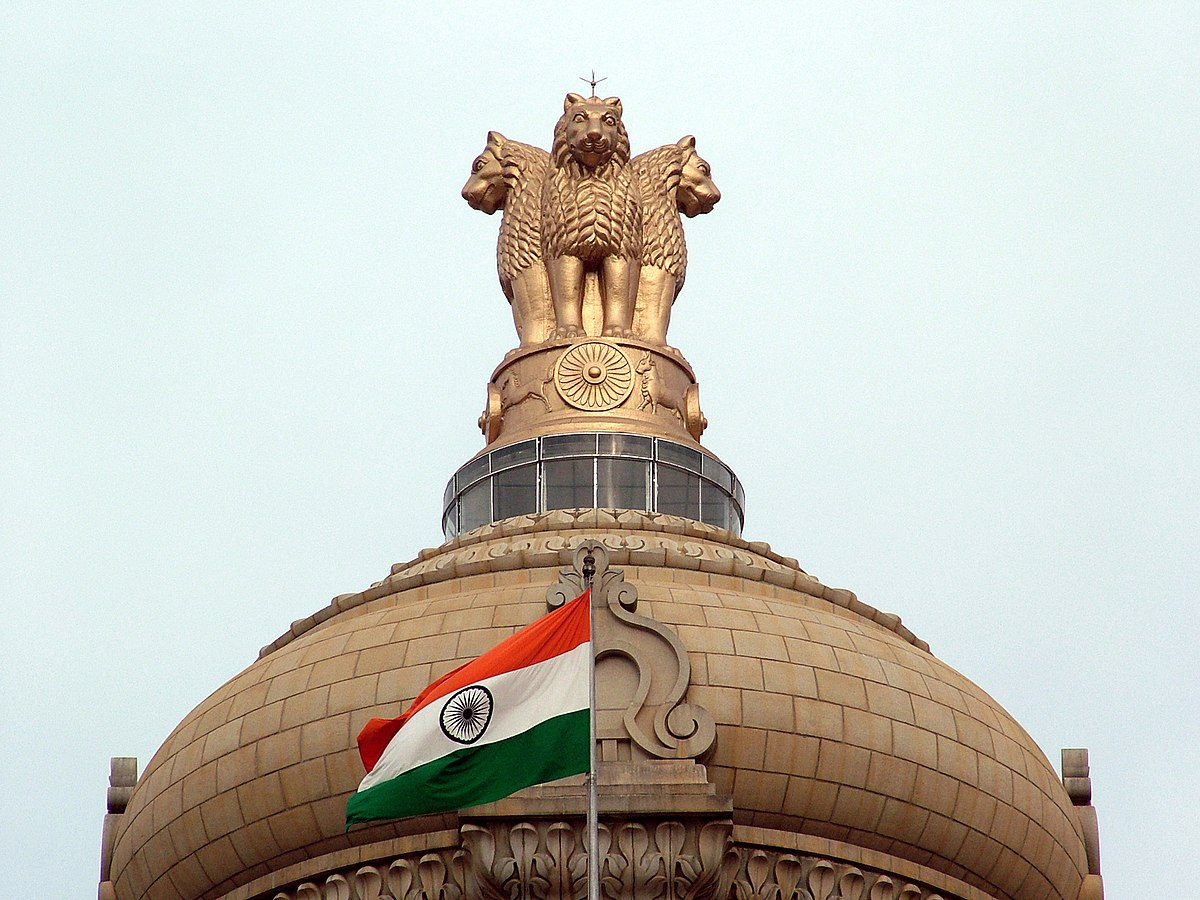 [Speaker Notes: Notes for Teacher - < Information for further reference or explanation >
Suggestions: <Ideas/ Images/ Animations / Others – To make better representation of the content >
Source of Multimedia used in this slide -  <Please provide source URL where we find the image and the license agreement> 
https://commons.wikimedia.org/wiki/File:India_flag_emblem.jpg (BY: Mellisa Anthony Jones at English Wikipedia)]
Constitution
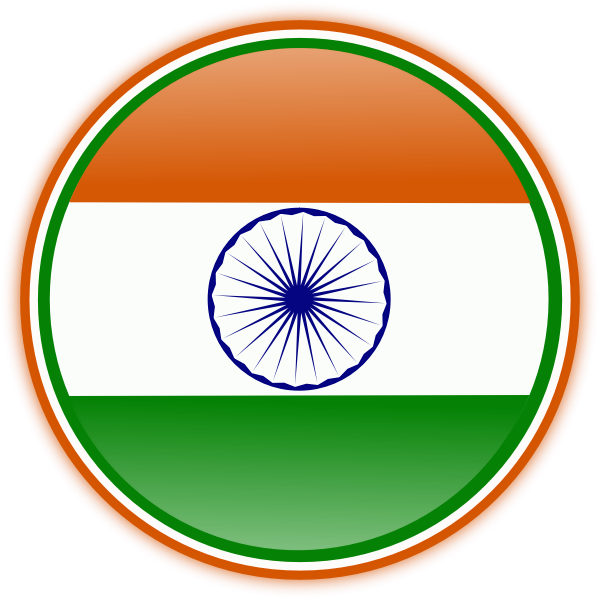 Types  -
1. Evolved or Enacted  2. Written or Unwritten 
3. Rigid or Flexible
a. Set of rules for governing the nation 
b. Fundamental law of the nation
Required to maintain peace and harmony in the nation
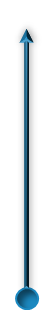 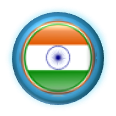 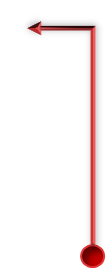 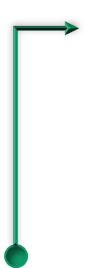 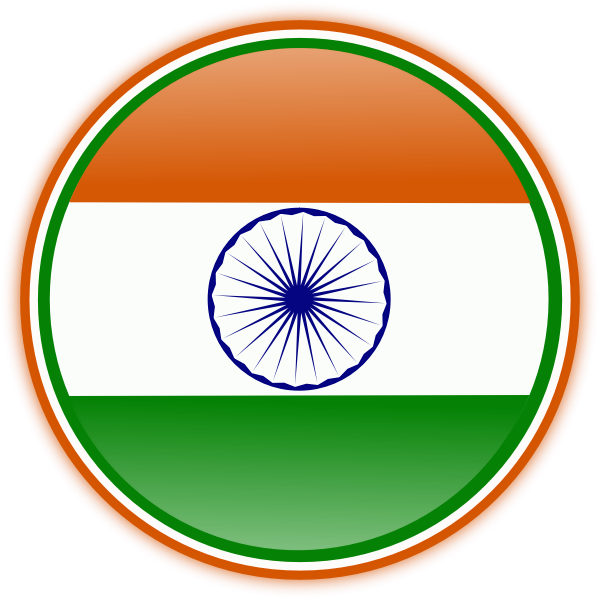 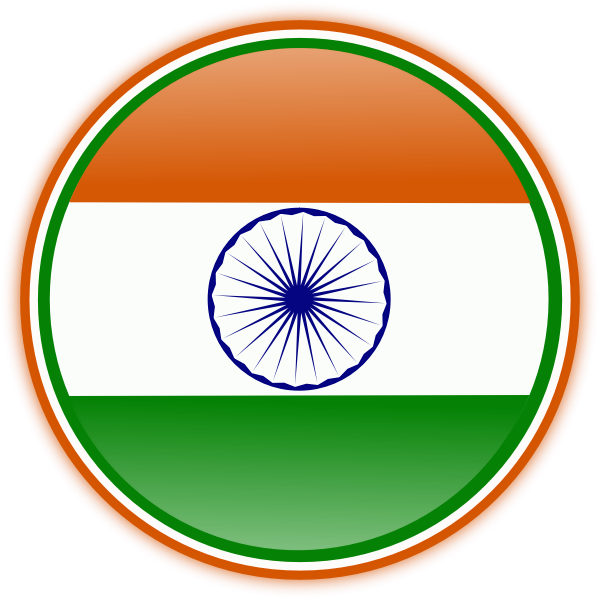 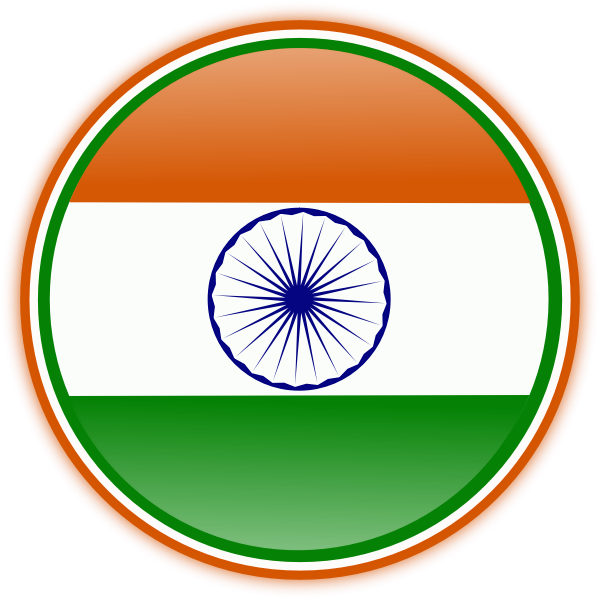 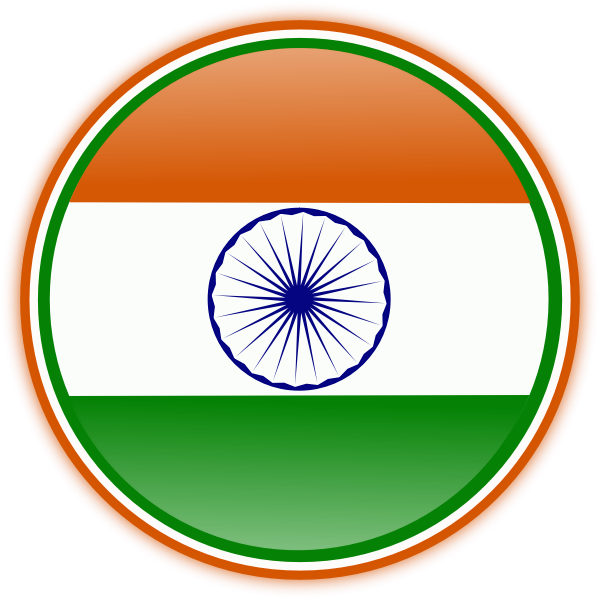 Rules and regulations required for the functioning of society
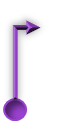 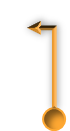 a. Binds people, helps individuals to become good citizens 
b. Lays down basic principles for other laws of the nation
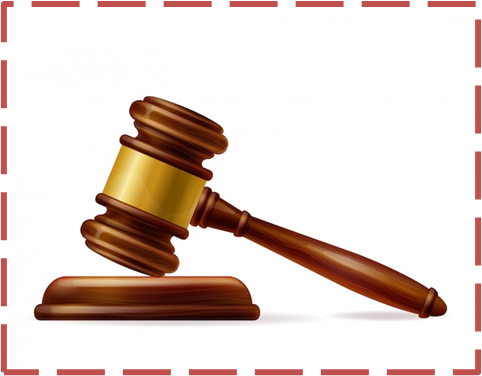 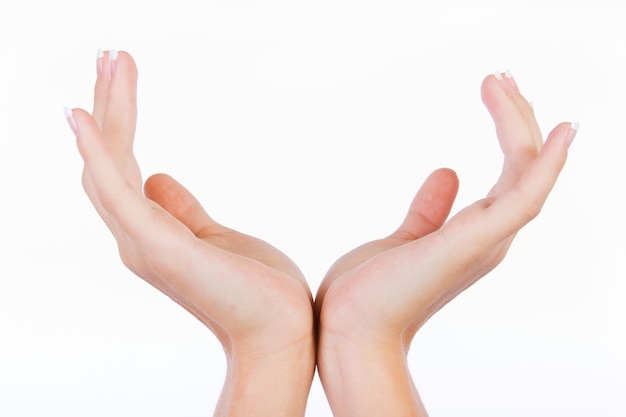 [Speaker Notes: Notes for Teacher - < Information for further reference or explanation >
Suggestions: <Ideas/ Images/ Animations / Others – To make better representation of the content >
Source of Multimedia used in this slide -  <Please provide source URL where we find the image and the license agreement> 
gavel -https://www.freepik.com/free-vector/realistic-wooden-brown-judge-gavel_7776009.htm  (redgreystock) 
hands – https://www.freepik.com/free-photo/empty-woman-hands-isolated-white-background_1139748.htm (nensuria)
Flag - https://freesvg.org/indian-flag-image]
Attribution / Citation
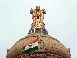 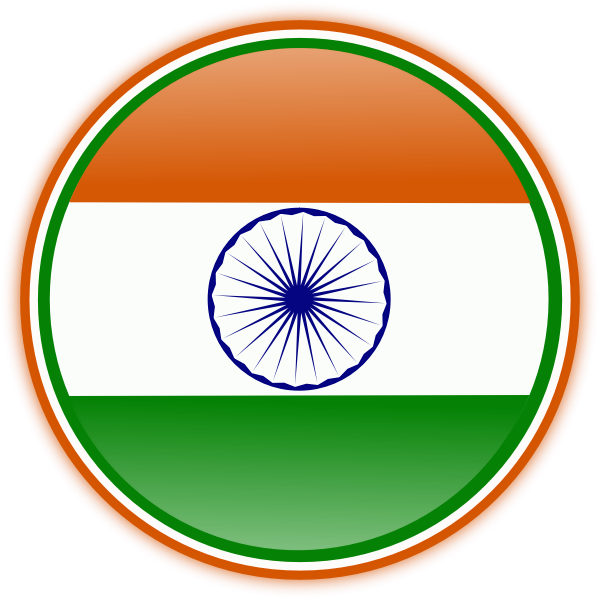 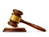 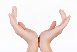 [Speaker Notes: Notes for Teacher - < Information for further reference or explanation >
Suggestions: <Ideas/ Images/ Animations / Others – To make better representation of the content >
Source of Multimedia used in this slide -  <Please provide source URL where we find the image and the license agreement>]